２０２１年１月発売
最新モデル！！
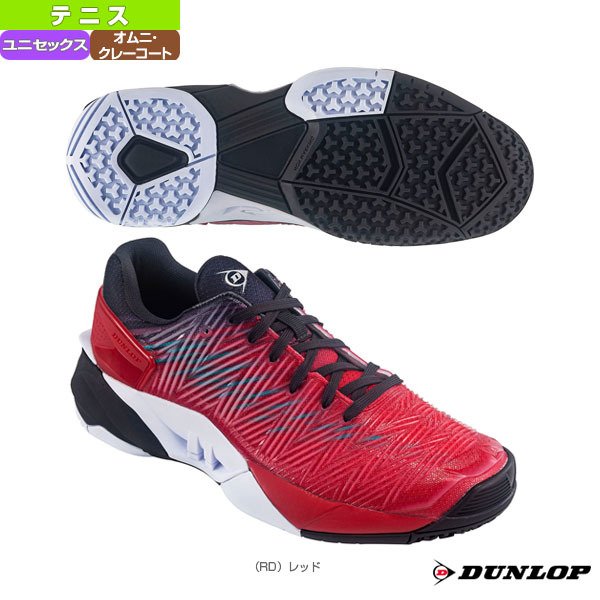 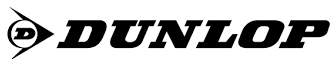 定価15,950円(税込)　　  11,160円(税込)
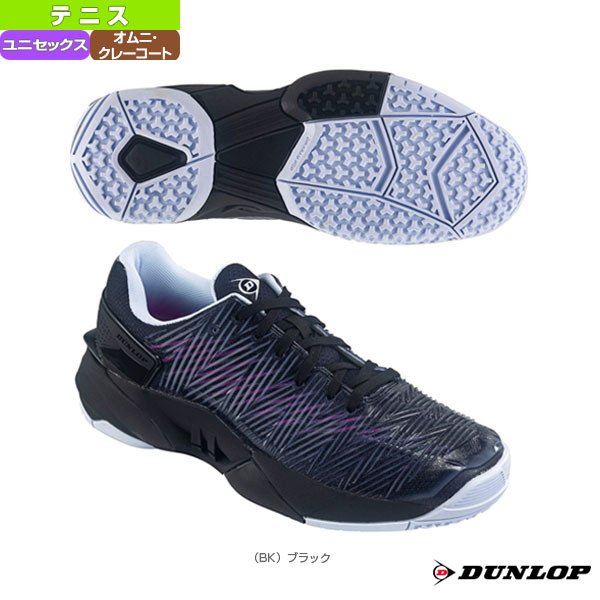 当店ダンロップ
契約記念
特別キャンペーン
対象品番：ｄｔｓ１０６３ｒｄ
　　　　　ｄｔｓ１０６３ｂｋ
３０％
OFF
2021年4月末まで
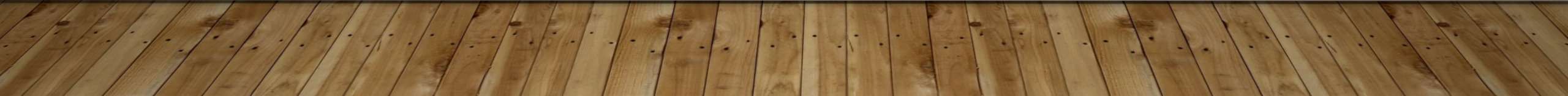